Figure 4. A histogram illustrating the density of gold label in different compartments within the dendritic spine. For ...
Cereb Cortex, Volume 15, Issue 12, December 2005, Pages 1928–1937, https://doi.org/10.1093/cercor/bhi070
The content of this slide may be subject to copyright: please see the slide notes for details.
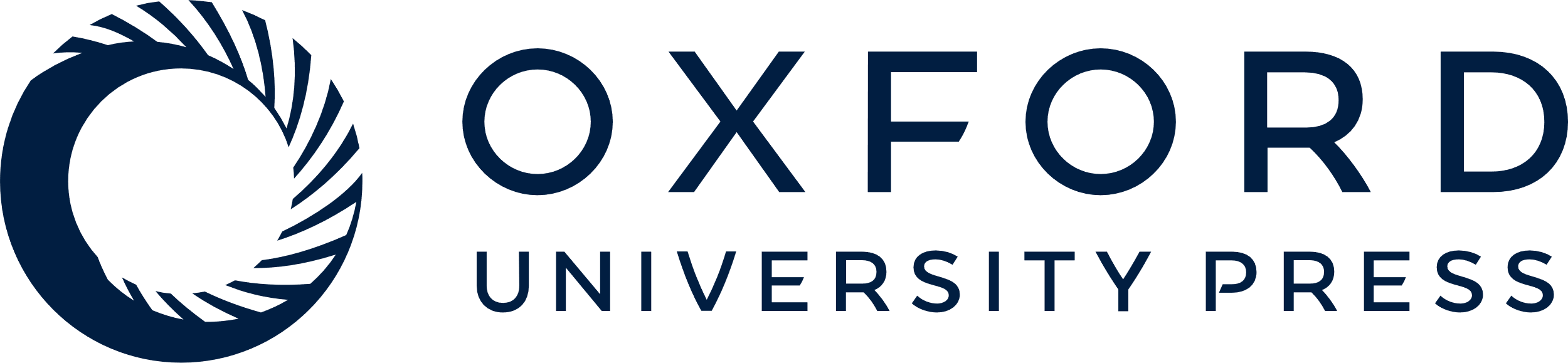 [Speaker Notes: Figure 4. A histogram illustrating the density of gold label in different compartments within the dendritic spine. For PP1α, 207 gold-containing spines were analyzed; for PP1γ1, 130 gold-containing spines were analyzed. The gold density in the whole spine was calculated, and then each spine was divided into three different compartments: PSD, spine apparatus and remaining spinoplasm. The density of gold particles in the total spine and each compartment is plotted. Both isoforms show a relative enrichment of label in the PSD.


Unless provided in the caption above, the following copyright applies to the content of this slide: © The Author 2005. Published by Oxford University Press. All rights reserved. For permissions, please e-mail: journals.permissions@oupjournals.org]